Дыбыс үндестігінің түрлері:
Ілгерінді ықпал
Ілгерінді ықпал – қатар келген екі дыбыстың алдыңғысының соңғысына әсер етуі.

1) Ш+С = ШШ. 
Мысалы: қаш – са (қаш – ша)
2) П+Б = ПП.
Мысалы: Жүсіп – бек (Жүсіп – пек)
Алып бер (Алып пер)
Тоқ бала (Тоқ пала)
3) Сөздің соңғы дыбысы  дауысты болса, жалғанатын қосымшаның алғашқы дыбысы үнді немесе ұяң дауыссыздан басталады. 
Мысалы: Терезе + лер
Ілгерінді ықпал
Ілгерінді ықпал – қатар келген екі дыбыстың алдыңғысының соңғысына әсер етуі.
4) Сөздің соңғы дыбысы үнді не ұяң болса, жалғанатын қосымшаның алғашқы дыбысы үнді не ұяң болады. Мысалы: Қаз + дар
5) Сөздің соңғы дыбысы қатаң дауыссыз дыбыс болса, оған жалғанатын дауыссыздан басталатын қосымшаның бірінші дыбысы қатаң дауыссыз дыбыс болады.
     Мысалы: Кітап + тар
	          Орақ + тар
Ілгерінді ықпал
Ілгерінді ықпал – қатар келген екі дыбыстың алдыңғысының соңғысына әсер етуі.
6) К        Г
Мысалы: Қаракөз – Қарагөз
Бозкөйлек – бозгөйлек, күз келді – күз гелді, 
ала кел – ала гел
Қ        Ғ
Көзқарас – көзғарас
Жиенқұл – Жиенғұл
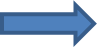 Кейінді ықпал
Кейінді ықпал – қатар келген екі дыбыстың соңғысының алдыңғысына әсер етуі.
1) н+ғ,г          ңғ, ңг
Мысалы: Жанғали – Жаңғали, Амангелді – Амаңгелді
Сен+гім – сең+гім, жан+ға – жаң+ ға, сәнқой-сәңқой, жан қайғы – жаң қайғы
2) с+ш = шш, з+с = сс.
Мысалы: Ас+шы=ашшы, қаз+са=қас+са, көз+сіз=көссіз, жаз+шы=жашшы
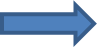 Кейінді ықпал
Кейінді ықпал – қатар келген екі дыбыстың соңғысының алдыңғысына әсер етуі.
3) з+ж = жж
Мысалы: Бозжан – Божжан, Оразжан – Оражжан
Жүз жыл – жүж жыл, көз жұмды – көж жұмды, 
боз жорға – бож жорға.
4) н     м
Мысалы: Жан+пейіс – Жампейіс, Тұрған+бек – Тұрғамбек, Есен+бай – Есембай, он бес – ом бес
Кейінді ықпал
Кейінді ықпал – қатар келген екі дыбыстың соңғысының алдыңғысына әсер етуі.
5) к, қ, п     ғ, г, б
Мысалы: Көк жиек – көг жиек, шолақ еді – шолағ еді, шөп әкелді – шөб әкелді, көк ала – көг ала
6) Екі дауысты қатар келгенде, біріншісі түсіріліп айтылады, жазылуда бұл ескерілмейді.
Мысалы: Торы ала ат – Торалат
Сарыарқа – Сарарқа
Қандыағаш – Қандағаш 
Қара ешкі – қарешкі, келе алмайды – келалмайды
Тоғыспалы ықпал
Тоғыспалы ықпал – қатар келген екі дыбыстың бір-біріне ілгерінді-кейінді  ықпал етіп, екеуінің де өзгеріске ұшырауы.
1) с+ж = шш
Мысалы: Досжан-Дошшан, Есжан-Ешшан, Жанқожа-Жаңғожа, тас жол – таш шол
2) н+к,қ = ңғ, ңг
Мысалы: Есенкелді – Есеңгелді, Жиенқұл – Жиеңғұл.